Metodický screeningjednotek a výstupů učení
Význam metodické kontroly
Monitoring výrazných odchylek

Podpora autorů formou nezávazných
doporučení 

Podpora systematizace definic VU
napříč obory a autory

Odstup nezaujatého pozorovatele
OPTIMED - optimalizovaná výuka všeobecného lékařství: http://opti.med.muni.cz
Výukové jednotky
Stav screeningu: Dokončeno Jaro 2014

Výrazné odchylky:
Význam jednotky/Popis jednotky
Počet pojmů na počet hodin
Délka textu u popisu jednotky
OPTIMED - optimalizovaná výuka všeobecného lékařství: http://opti.med.muni.cz
Význam jednotky
V převážné většině velmi popisné

Odchylky v zaměření textu na:
Cíl (většina jednotek – není špatně)
Obsah
Výstupy
Význam v návaznosti na vyšší celek
OPTIMED - optimalizovaná výuka všeobecného lékařství: http://opti.med.muni.cz
Počet pojmů/počet hodin
Odchylky např. 

1 pojem/1 hodina
6 pojmů/17 hodin
20 pojmů/10 hodin
OPTIMED - optimalizovaná výuka všeobecného lékařství: http://opti.med.muni.cz
Popis jednotek učení
Mnohdy rozsáhlé texty
Často texty připomínající převzatá skripta
 
(již velmi kvalitně upraveno)
OPTIMED - optimalizovaná výuka všeobecného lékařství: http://opti.med.muni.cz
Výstupy z učení
Stav kontroly – 6221 z 8793
Předpokládané ukončení 31.10.

Klíčové odchylky
Počet 1 - 34
Monotónnost sloves
OPTIMED - optimalizovaná výuka všeobecného lékařství: http://opti.med.muni.cz
Počet větných výstupů
Extrémní odchylky
Minimum: 1
Maximum: 36

Velké % osamělých výstupů
28,5% - méně než 3 VV
390 jednotek z 1366
OPTIMED - optimalizovaná výuka všeobecného lékařství: http://opti.med.muni.cz
Zvážit doplnění - Příklad I.
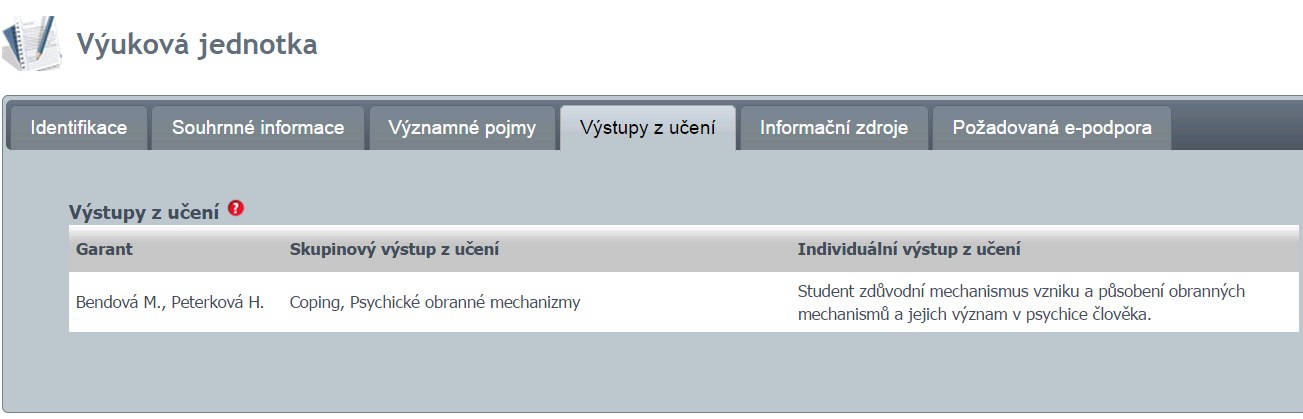 Student objasní funkci obraných mechanismů v životě člověka. 
Student vyjmenuje většinu základních obranných mechanismů
Student vysvětlí rozdíl mezi obrannými mechanismy a copingem
Student diskutuje hranici mezi užitečnými a neužitečnými z pohledu lékaře
Student demonstruje na příkladu historickou podmíněnost cop.strategií
Zvážit doplnění - Příklad II.
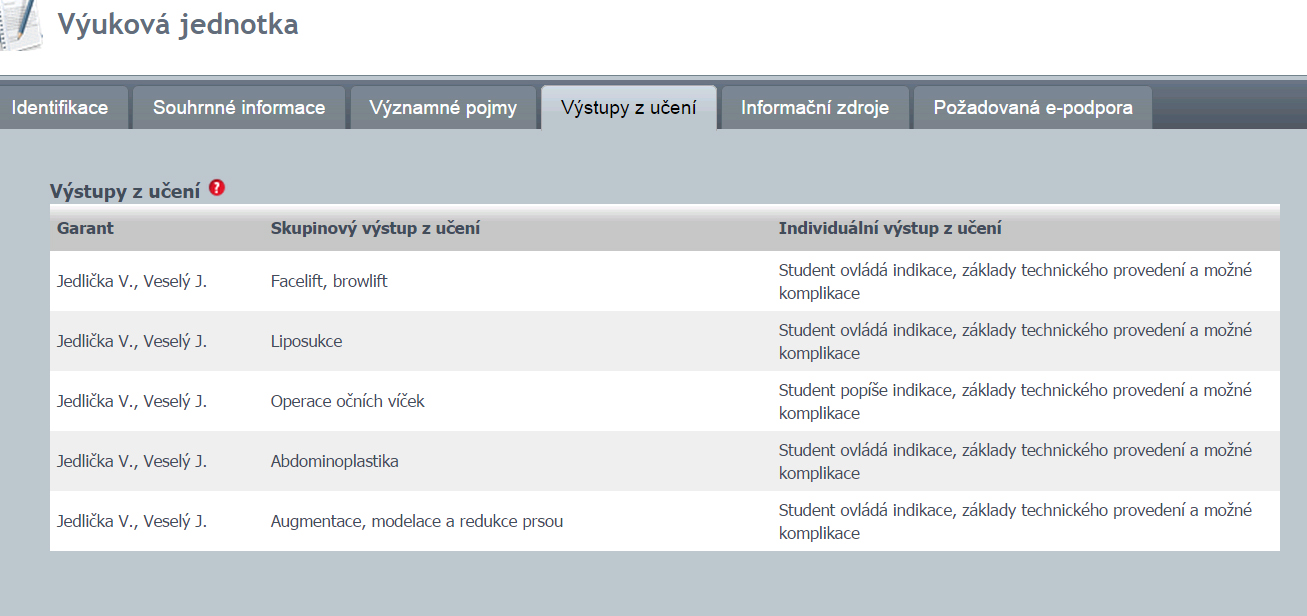 Je možné a smysluplné přidat ke každému SV alespoň jeden specifický IVU?
Vzorový příklad I.
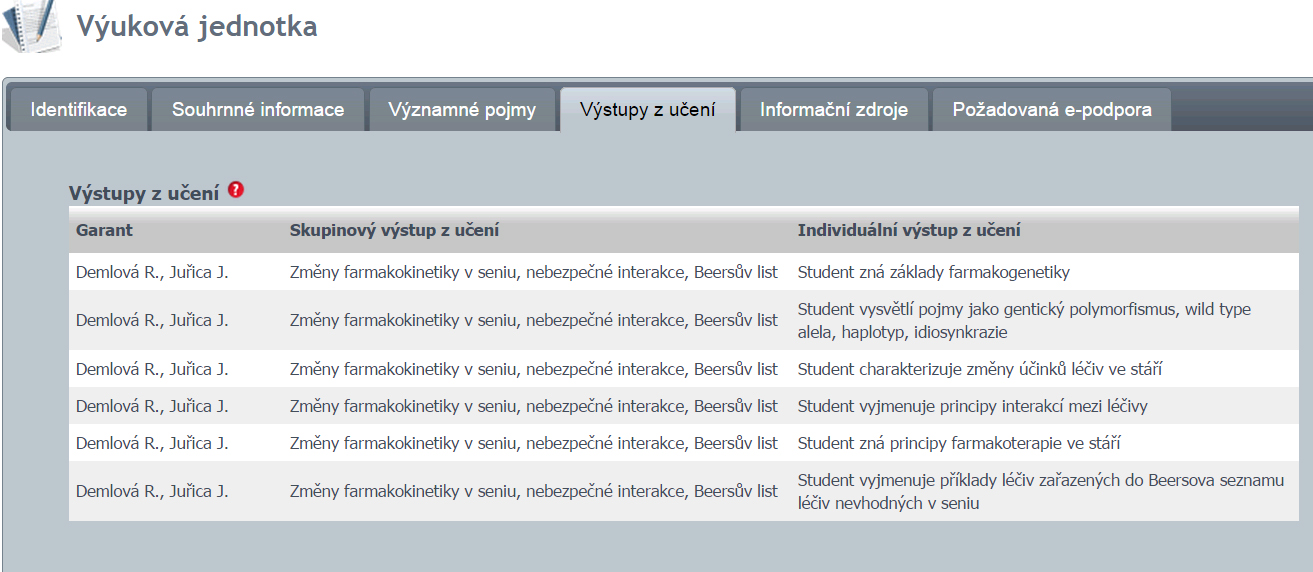 6 výstupů, 4 slovesa, promyšlené formulace IVU
OPTIMED - optimalizovaná výuka všeobecného lékařství: http://opti.med.muni.cz
Vzorový příklad II.
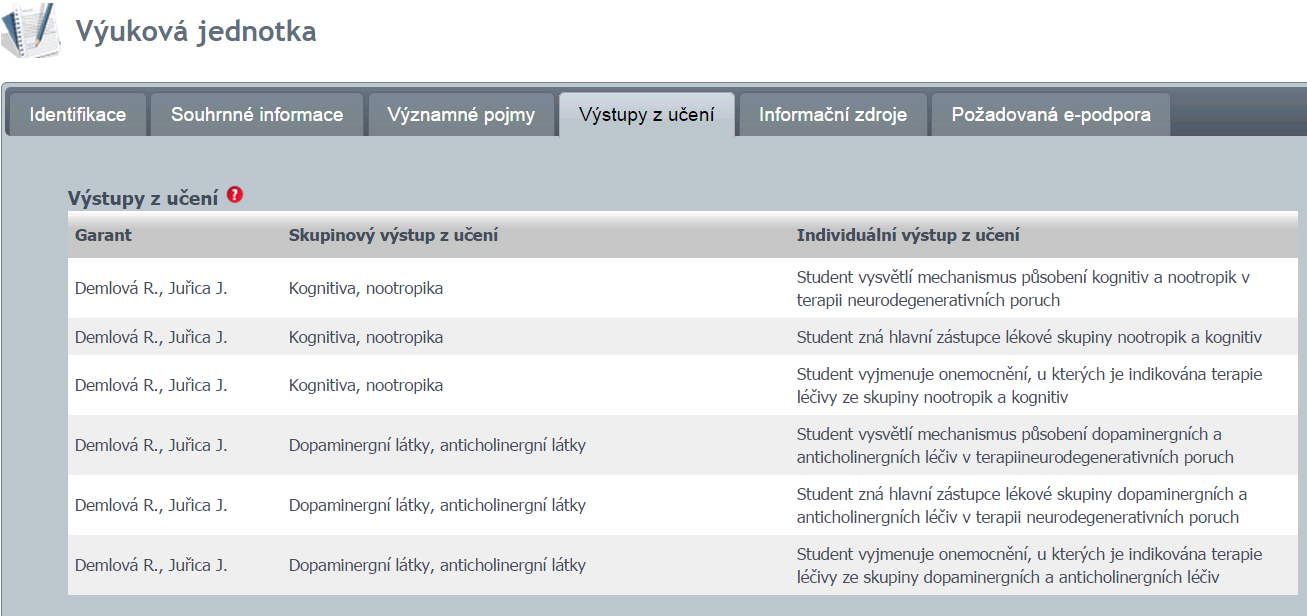 U každého SV stejná sada 3 slovesných IV  - ale upravená individuálně
OPTIMED - optimalizovaná výuka všeobecného lékařství: http://opti.med.muni.cz
Vzorový příklad III.
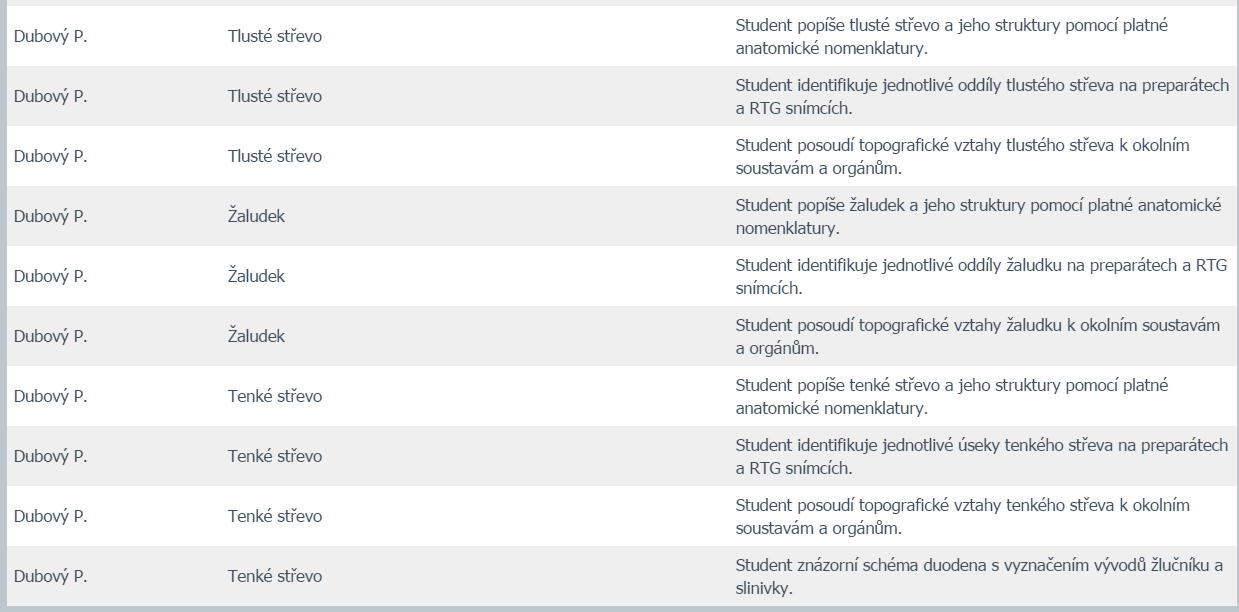 90% shodných IV pro SV – zohledněna potřeba doplnit IV navíc
OPTIMED - optimalizovaná výuka všeobecného lékařství: http://opti.med.muni.cz
Bloomova taxonomie
Chybí různorodost

Příliš časté omezení na slovesa:
popíše
zná
charakterizuje
OPTIMED - optimalizovaná výuka všeobecného lékařství: http://opti.med.muni.cz
Smysl systému VU
K VÝSTUPŮM
(čeho má být schopen v životě)

„Student bude schopen zpracované informace různorodě používat“
OD VSTUPŮ
(co má vstřebat)


„Do studenta bude nasypáno X informací“
OPTIMED - optimalizovaná výuka všeobecného lékařství: http://opti.med.muni.cz
Smysl systému VU
Student se lépe orientuje v tom, jaké znalosti a dovednosti se od něj čekají.

Jasné nároky na zkoušení a testování 

Umožňuje průběžné sebehodnocení

Inspirace k rozvíjení výukových metod a nástrojů
OPTIMED - optimalizovaná výuka všeobecného lékařství: http://opti.med.muni.cz
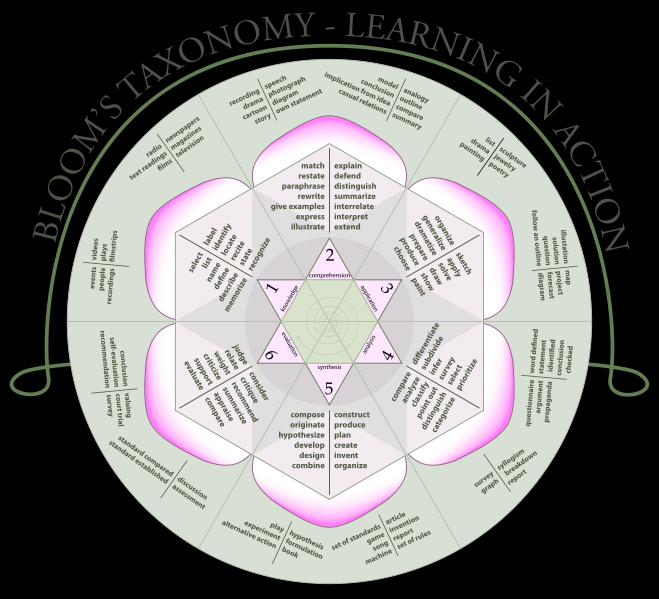 Význam slovesných VU
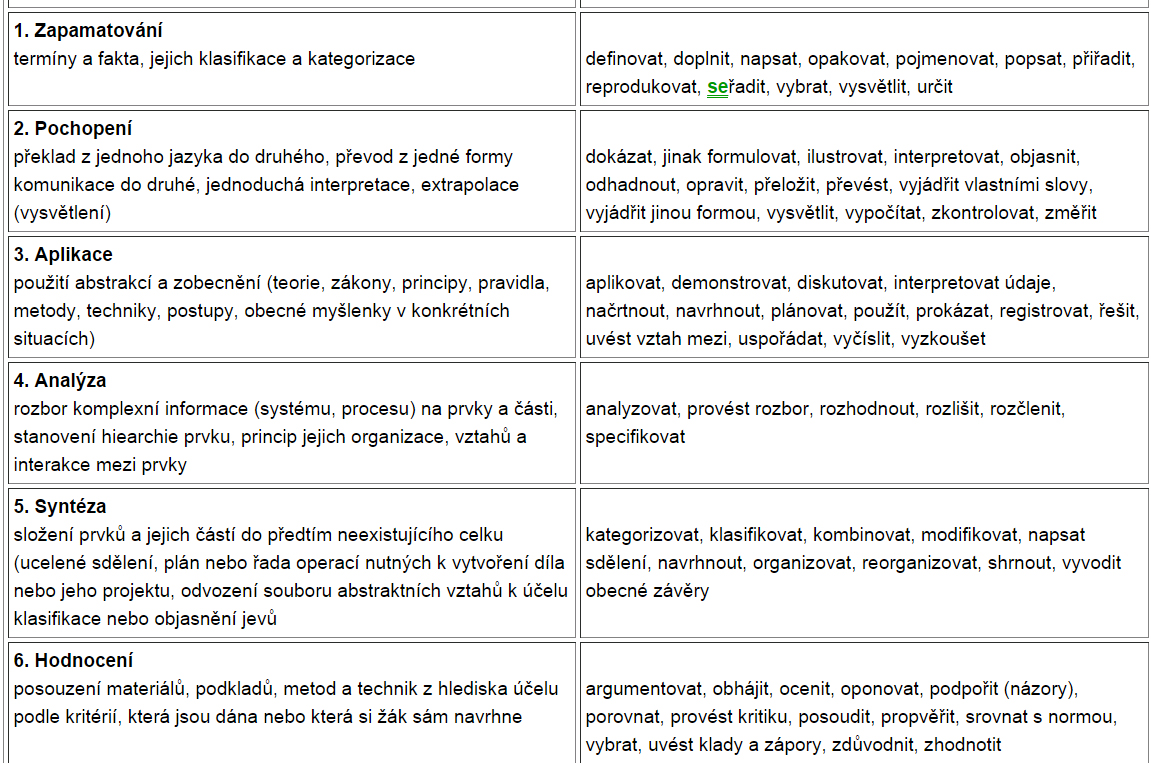 OPTIMED - optimalizovaná výuka všeobecného lékařství: http://opti.med.muni.cz
Odměnou za dřinu na výstupech bude přehlednost,transparentnost,férovost a národní prvenství :)
Děkuji za Vaši skvělou práci!774616229 Hola.beata@gmail.com
OPTIMED - optimalizovaná výuka všeobecného lékařství: http://opti.med.muni.cz